Spridning – olika språk Budskap: tack för att du fortsätter följa… (maj/juni)
Den svenska versionen har haft god spridning
Svenska, finska, meänkeli, samiska, engelska, arabiska, persiska, somaliska och tigrinja
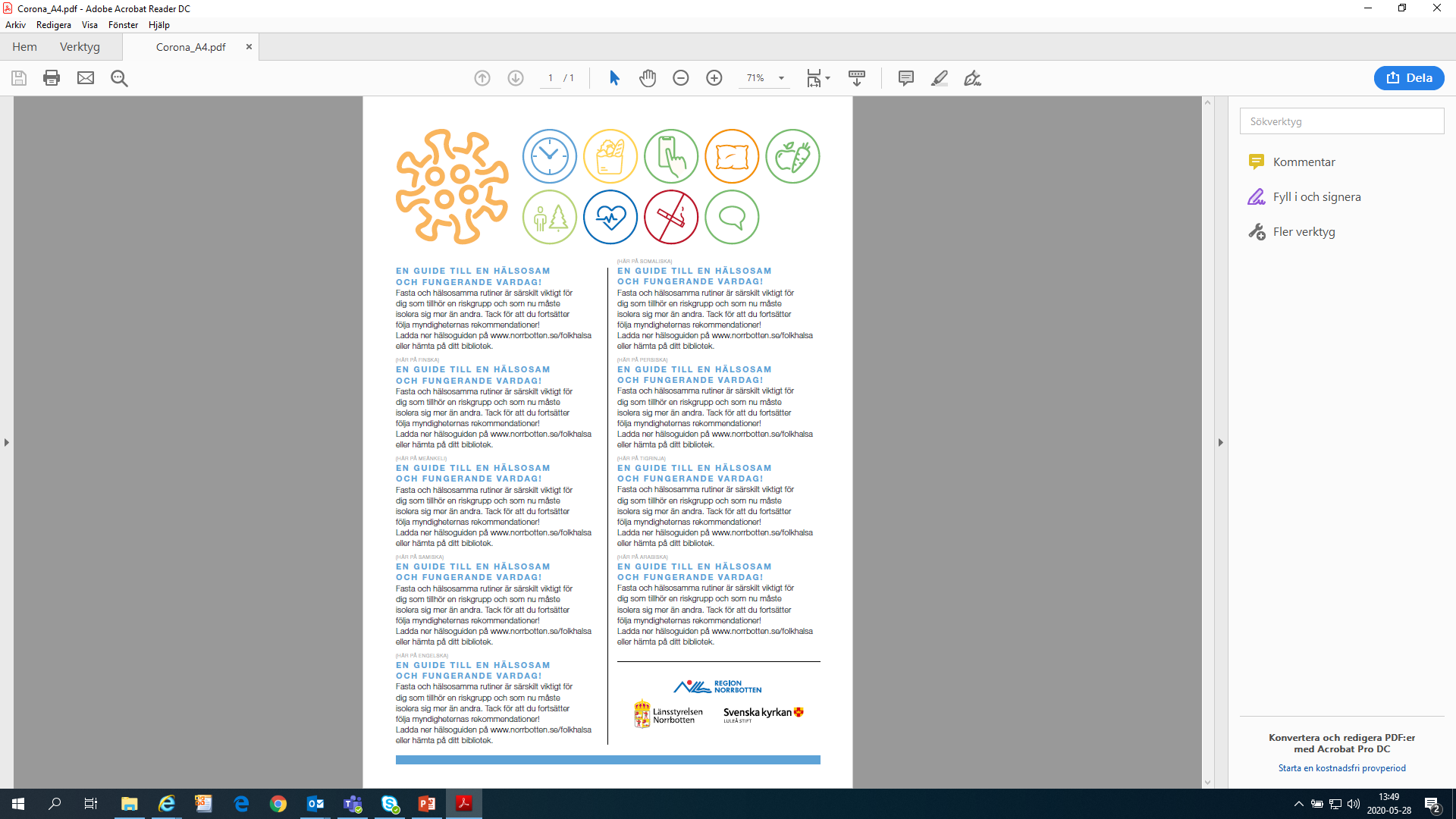 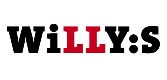 April/maj Utskick 125 000 norrbottniska hushåll
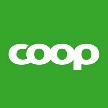 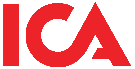 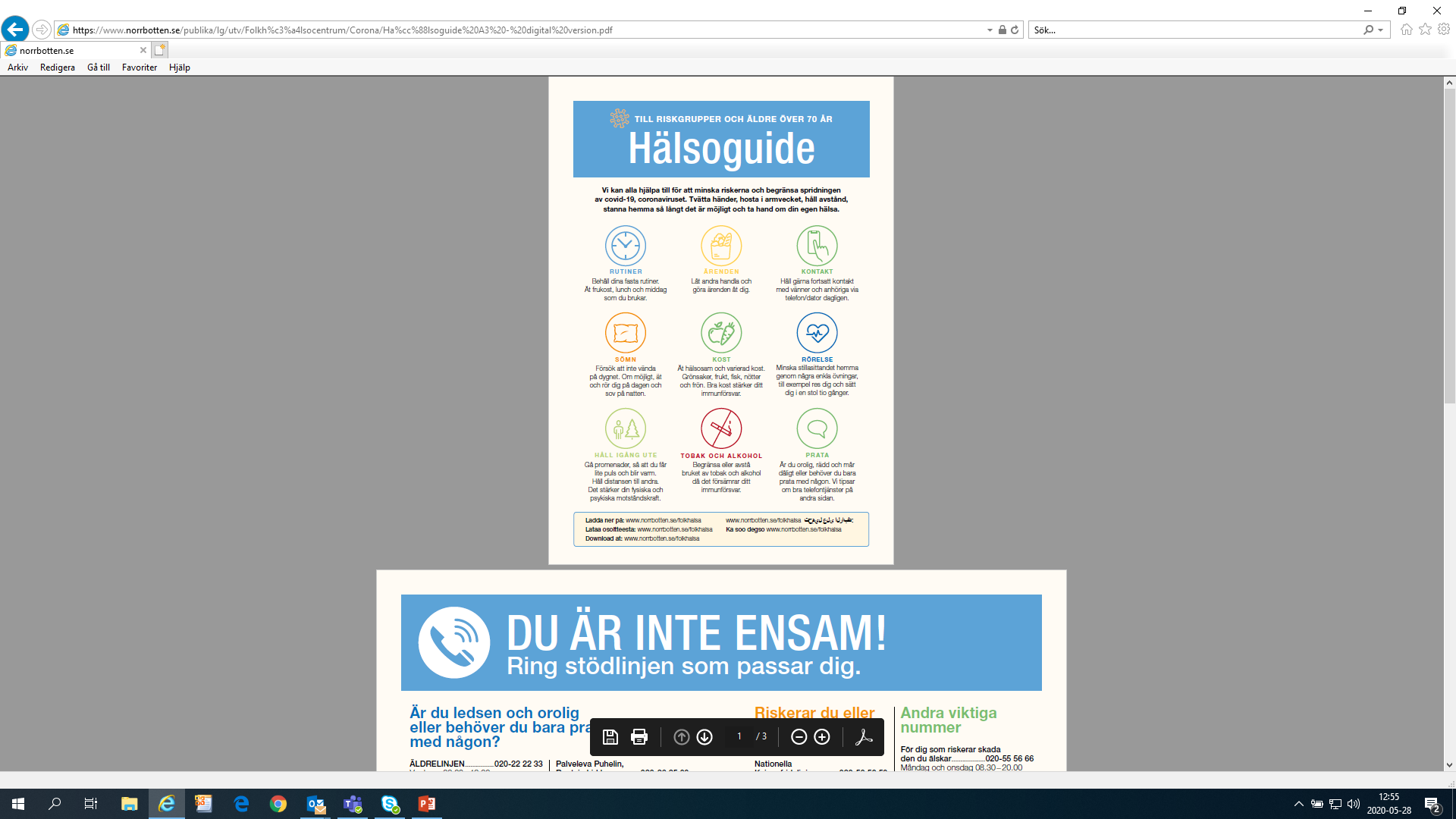 Mars/april: bifogades matvaruleveranser
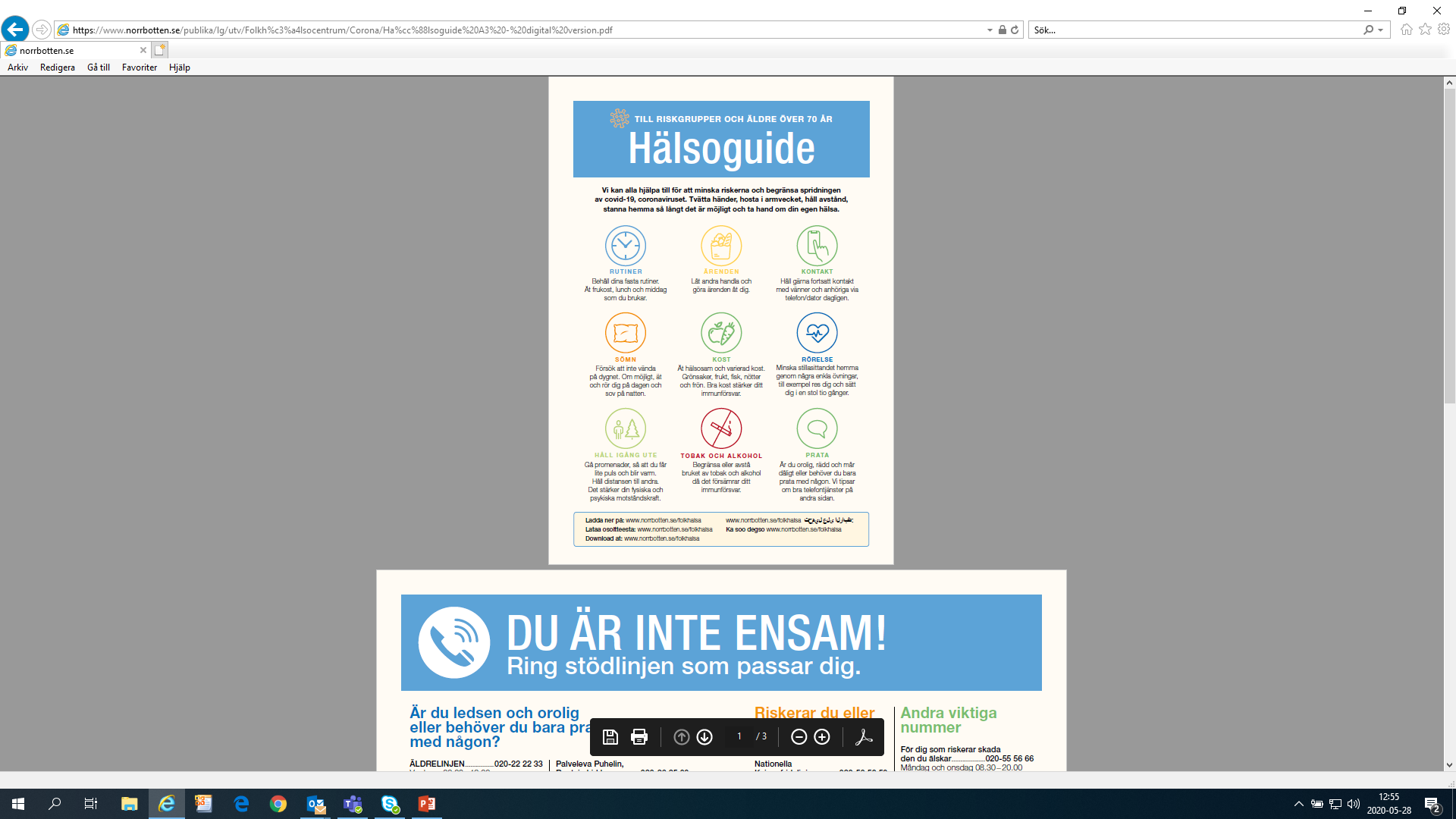 Maj/juni: Hälsoföljetong P4 Norrbotten
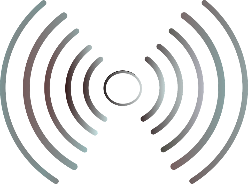 EN GUIDE TILL EN HÄLSOSAM OCH FUNGERANDE VARDAG!
Fasta och hälsosamma rutiner är särskilt viktigt för
dig som tillhör en riskgrupp och som nu måste
isolera sig mer än andra. Tack för att du fortsätter
följa myndigheternas rekommendationer!
Ladda ner hälsoguiden på www.norrbotten.se/folkhalsa
eller hämta på ditt bibliotek.
Budskap: Tack för att du fortsätter följa…
Budskap: Följ myndigheternas….ta hand om din hälsa..! www.norrbotten.se/folkhalsa
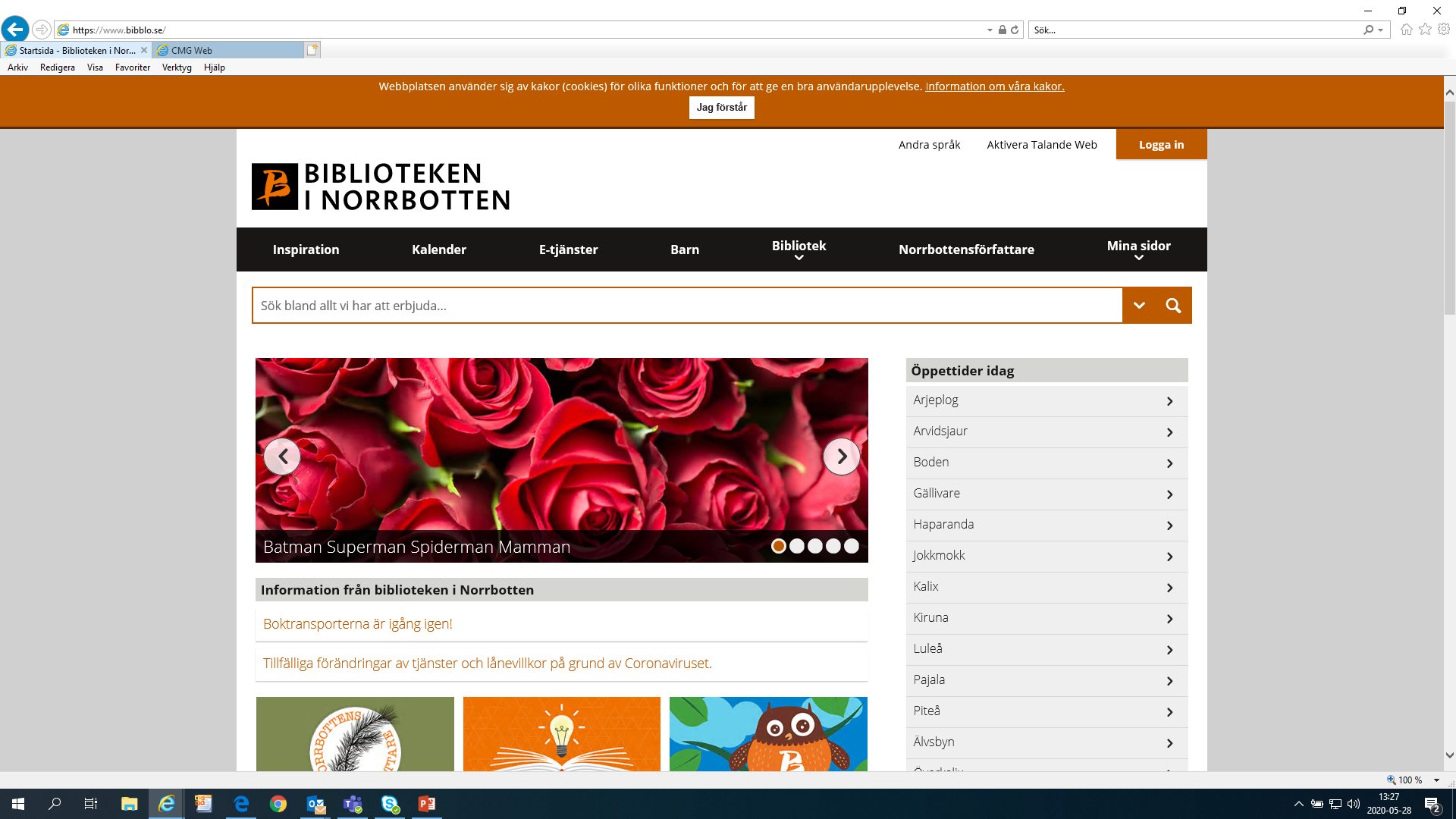 Fokus spridning – olika språk (maj/juni)
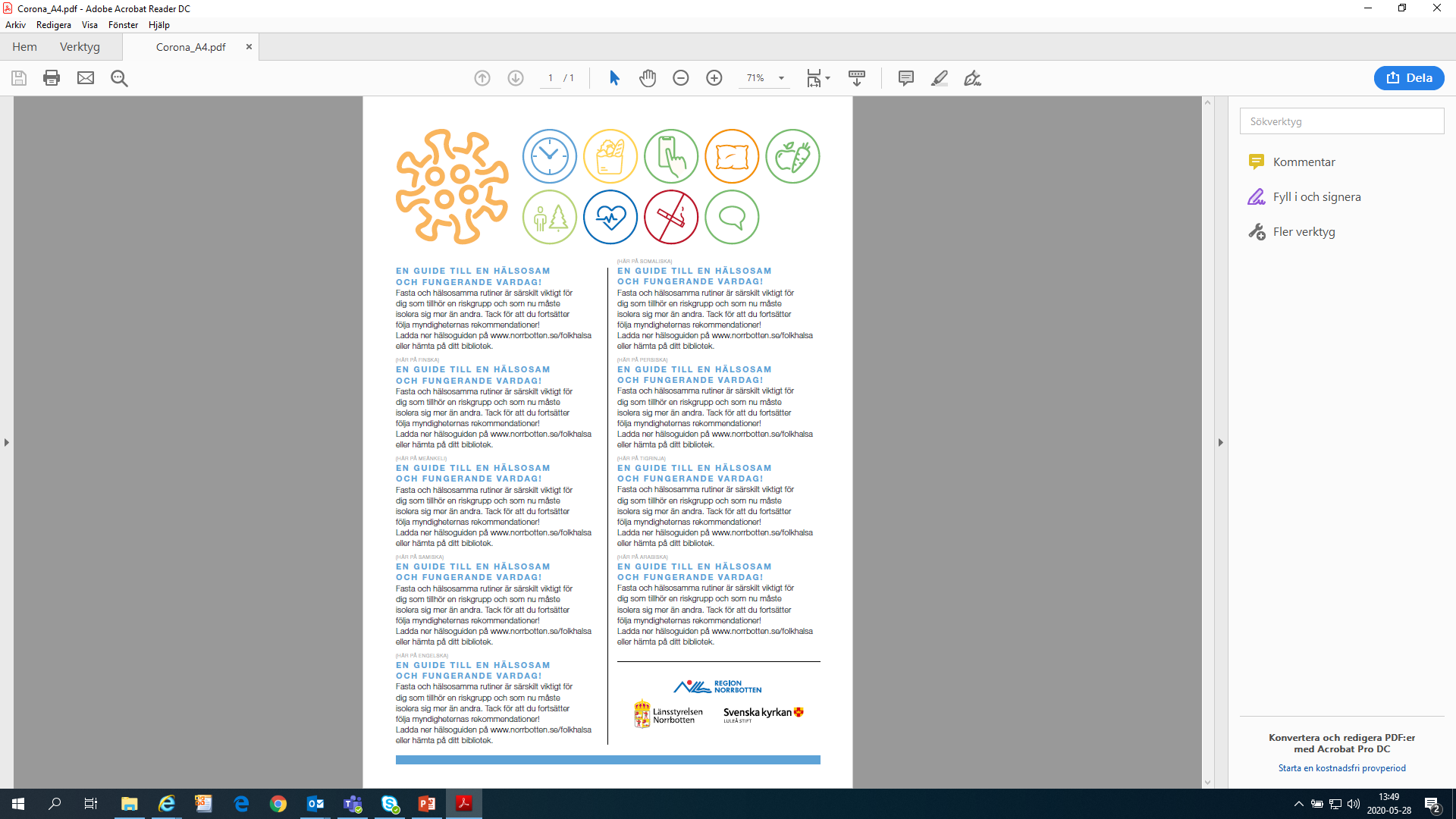 Svenska, finska, meänkeli, samiska, engelska, arabiska, persiska, somaliska och tigrinja
Affischering på tex:
Banker
Apotek
Arbetsförmedling
Försäkringskassa
SFI
HC (Regionen distribuerar)
Kyrkan (Kyrkan distribuerar)
Eller andra platser där människor med annat modersmål än svenska vistas
Här behöver vi kommunernas hjälp med att sätta upp informationen lokalt
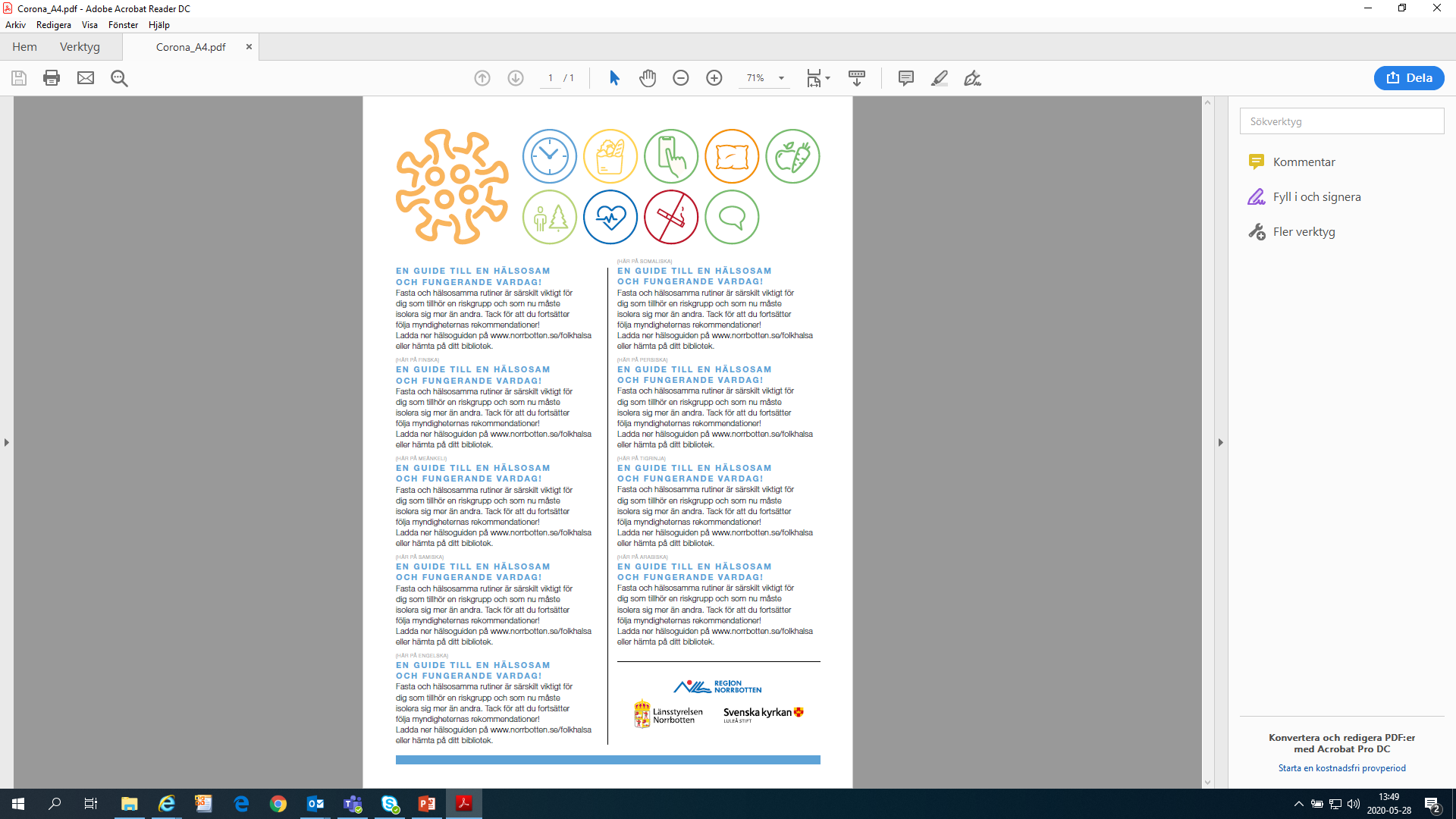 Affischen (A3 och A4) laddas ner på www.norrbotten.se/folkhalsa
Hälsoguiden hämtas på det lokala biblioteket (fr. om mitten v 22)
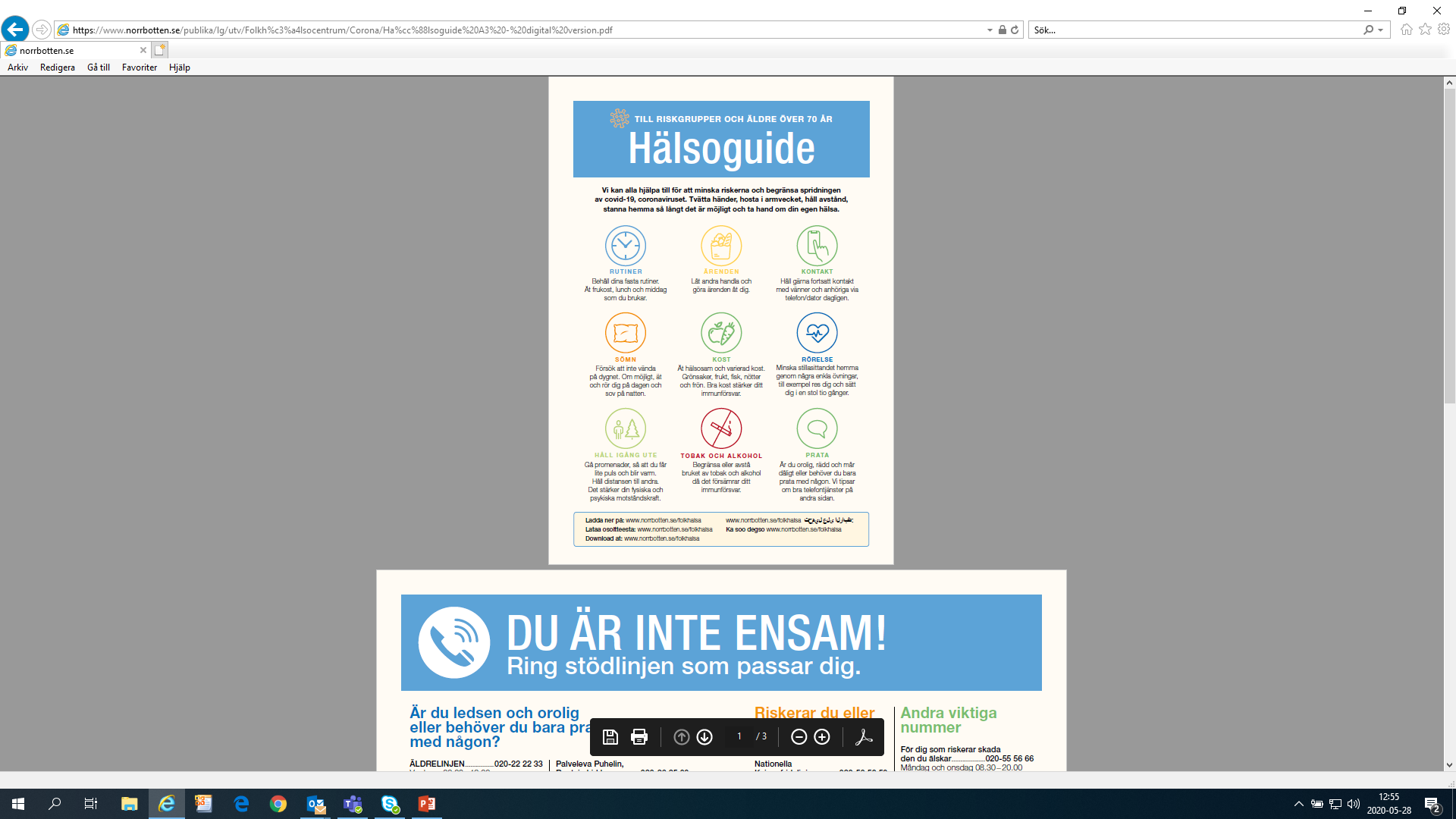